MEN  			WOMEN
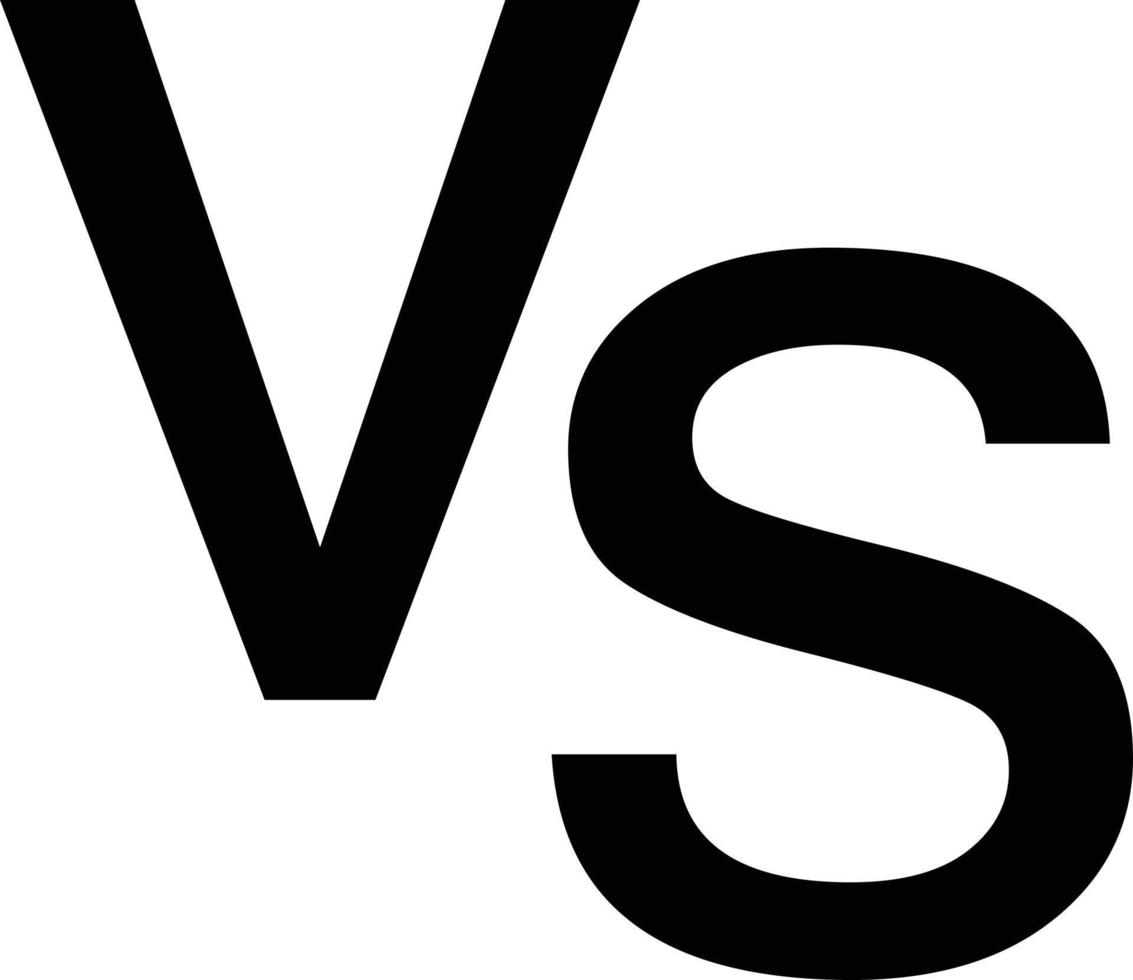 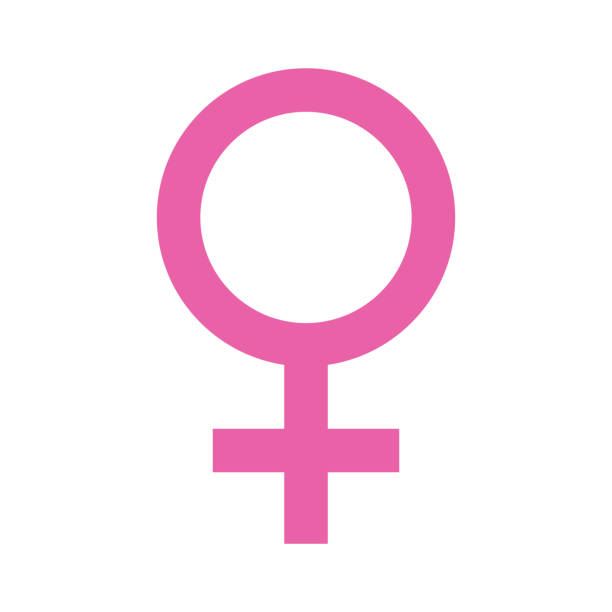 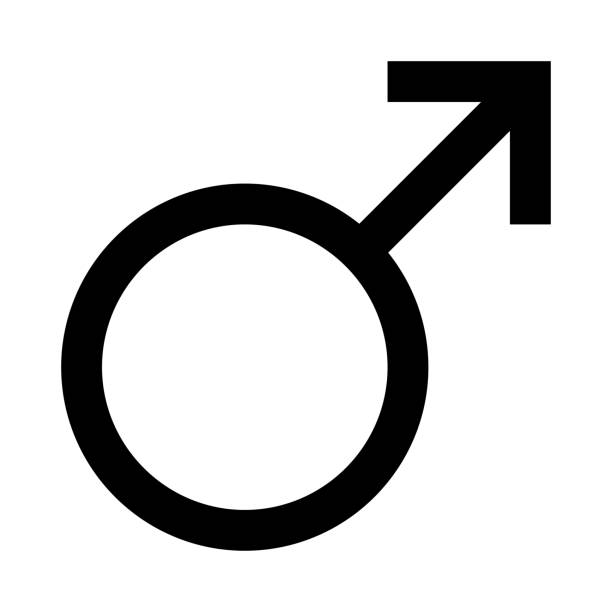 Watch the video and put up the green or red card for yes or no about the following statements
Men are expected to be strong and aggressive
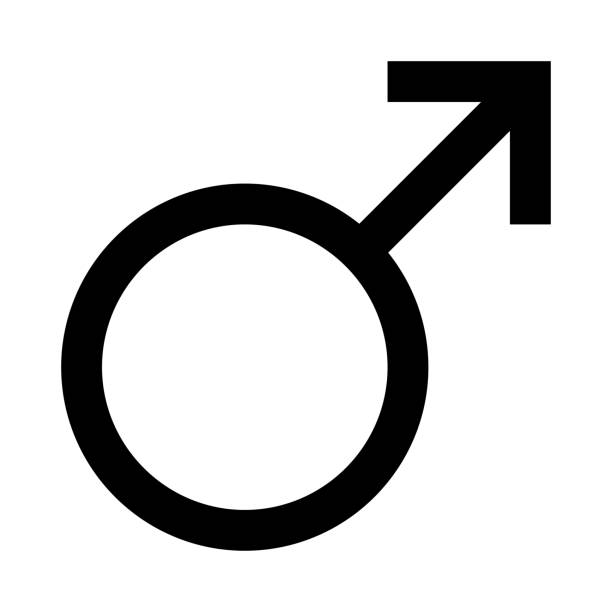 Men are expected to TAKE CARE OF BABIES
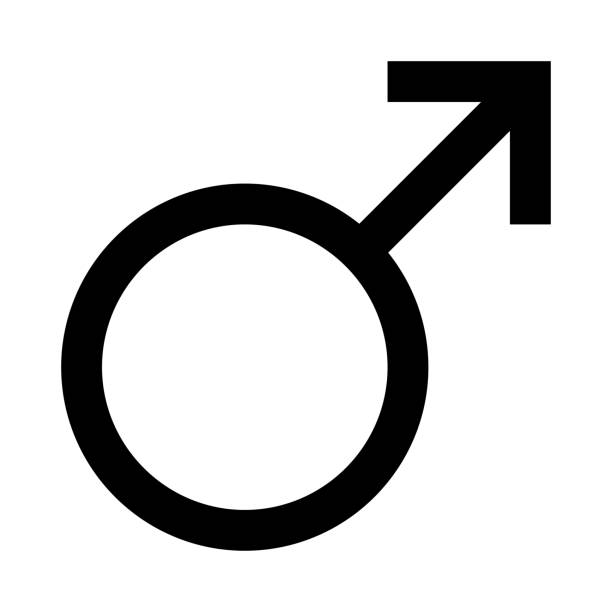 WOMEN are expected to COOK AT HOME
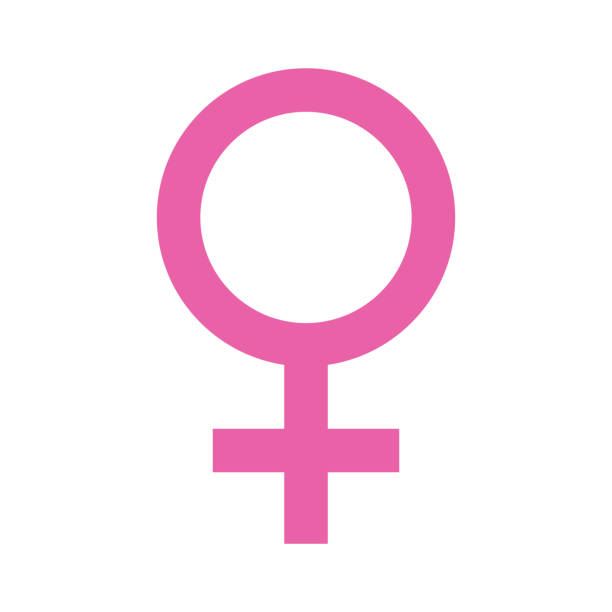 BOTH are expected to be ATHLETIC
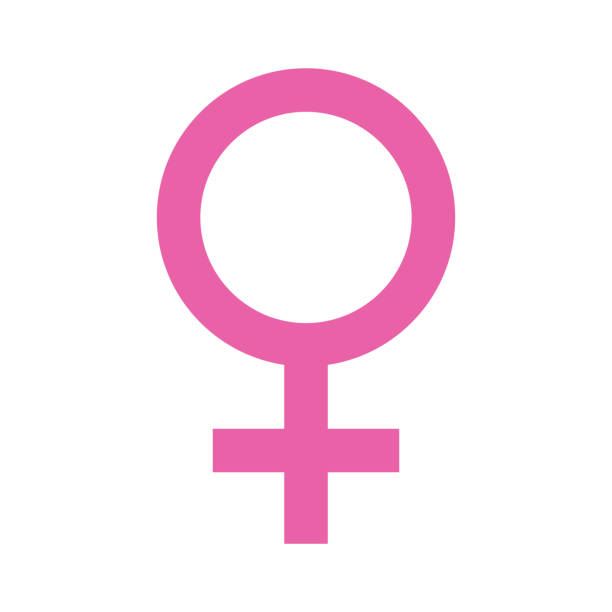 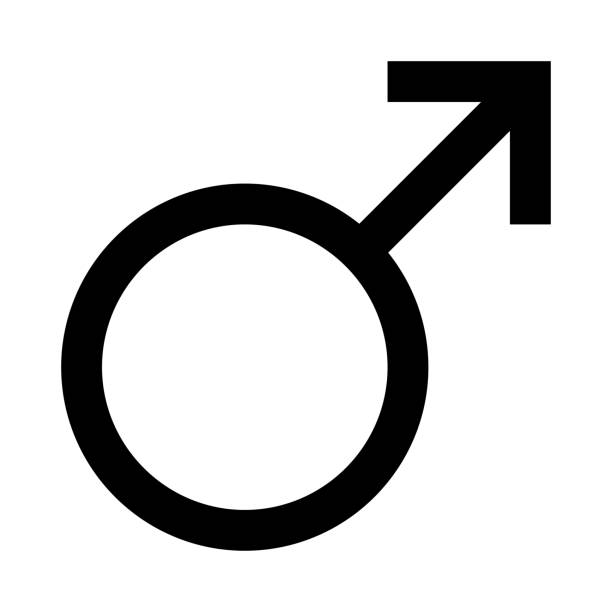 Men are expected to GO TO PLASTIC SURGERY
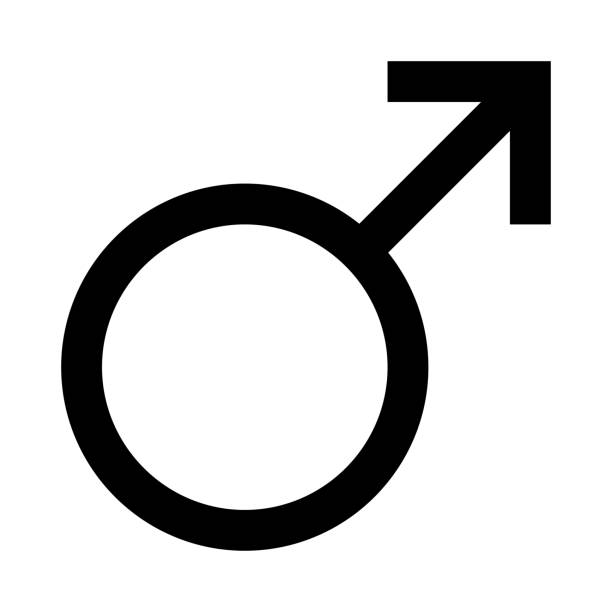 Time has changed and both are free to behave as they want
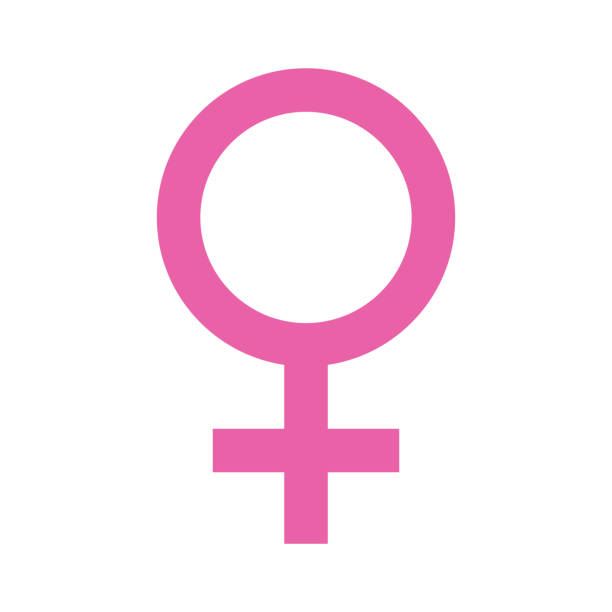 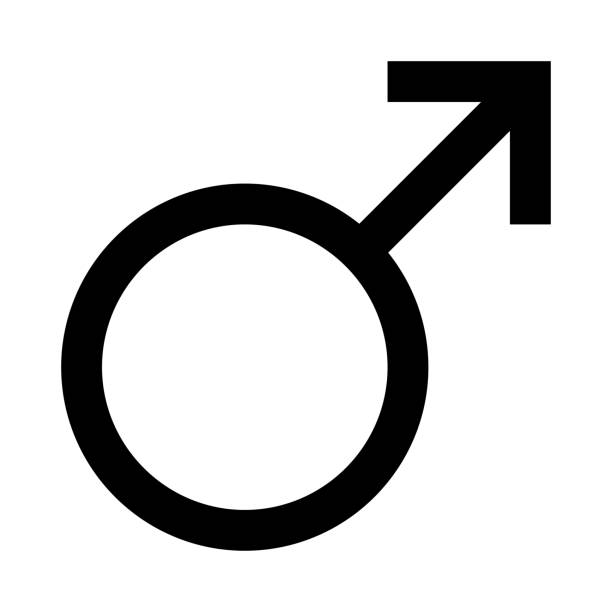